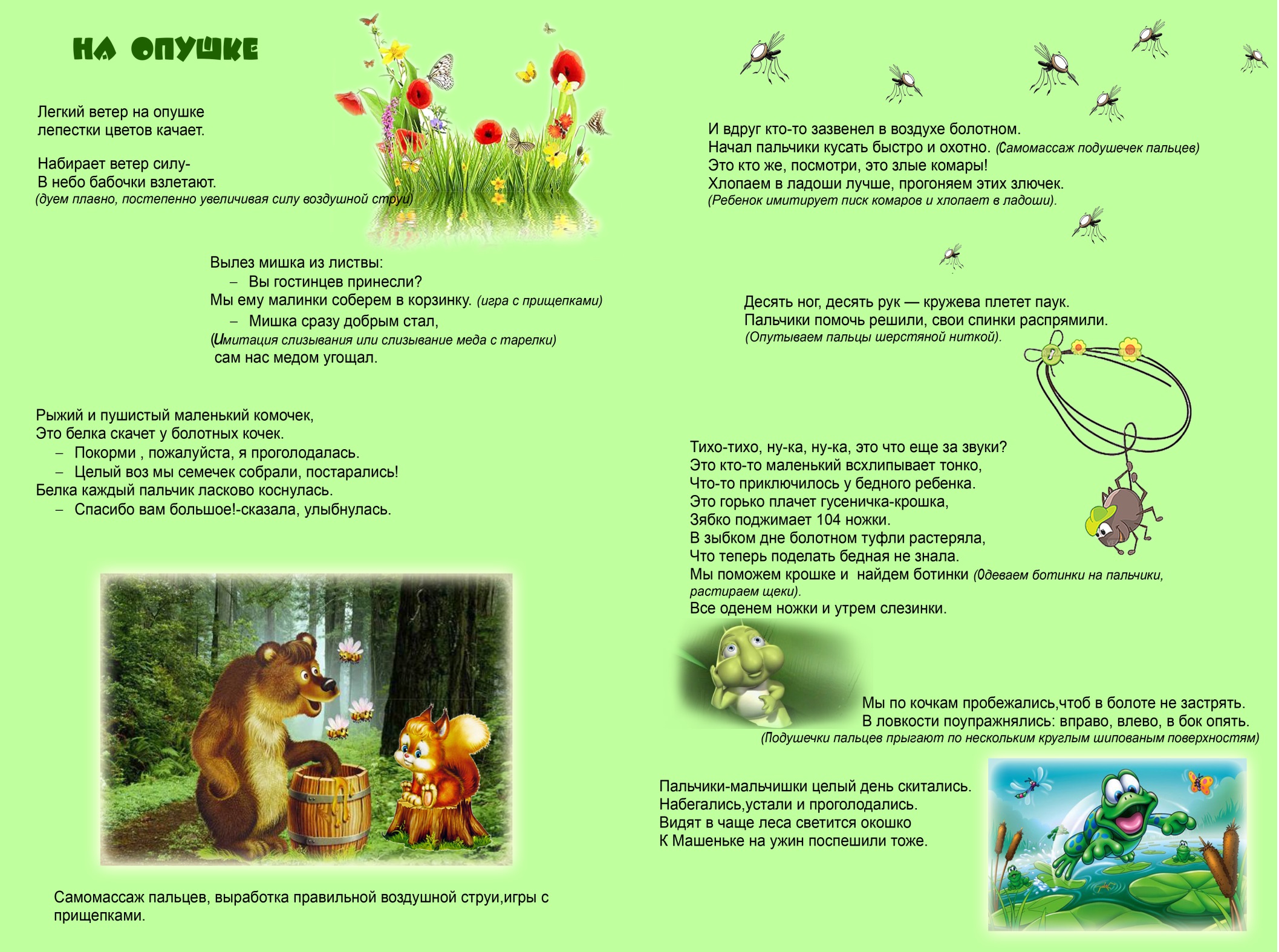 Развитие мелкой моторики.
Отработка плавной воздушной струи